Modulation Techniques
1
Introduction
A digital signal is superior to an analog signal because it is more robust to noise and can easily be recovered, corrected and amplified. For this reason, the tendency today is to change an analog signal to digital data. In this section we describe two techniques, pulse code modulation and delta modulation…
2
Topics discussed in this section:
Pulse Code Modulation (PCM)



 Delta Modulation (DM)
3
Pcm
4
Introduction to pcm
PCM consists of three steps to digitize an analog signal:
Sampling
Quantization
Binary encoding
Before we sample, we have to filter the signal to limit the maximum frequency of the signal as it affects the sampling rate.
Filtering should ensure that we do not distort the signal, ie remove high frequency components that affect the signal shape.
5
Pulse code modulation (PCM) is a procedure of converting an analog into a digital signal in which an analog signal is sampled and then the difference between the actual sample value and its predicted value (predicted value is based on previous sample or samples) is quantized and then encoded forming a digital value…
6
Concept of PCM encoder
7
Sampling
Analog signal is sampled every TS secs.
Ts is referred to as the sampling interval. 
fs = 1/Ts is called the sampling rate or sampling frequency.
There are 3 sampling methods:
Ideal - an impulse at each sampling instant
Natural - a pulse of short width with varying amplitude
Flattop - sample and hold, like natural but with single amplitude value
The process is referred to as pulse amplitude modulation PAM and the outcome is a signal with analog (non integer) values
8
Types of Sampling
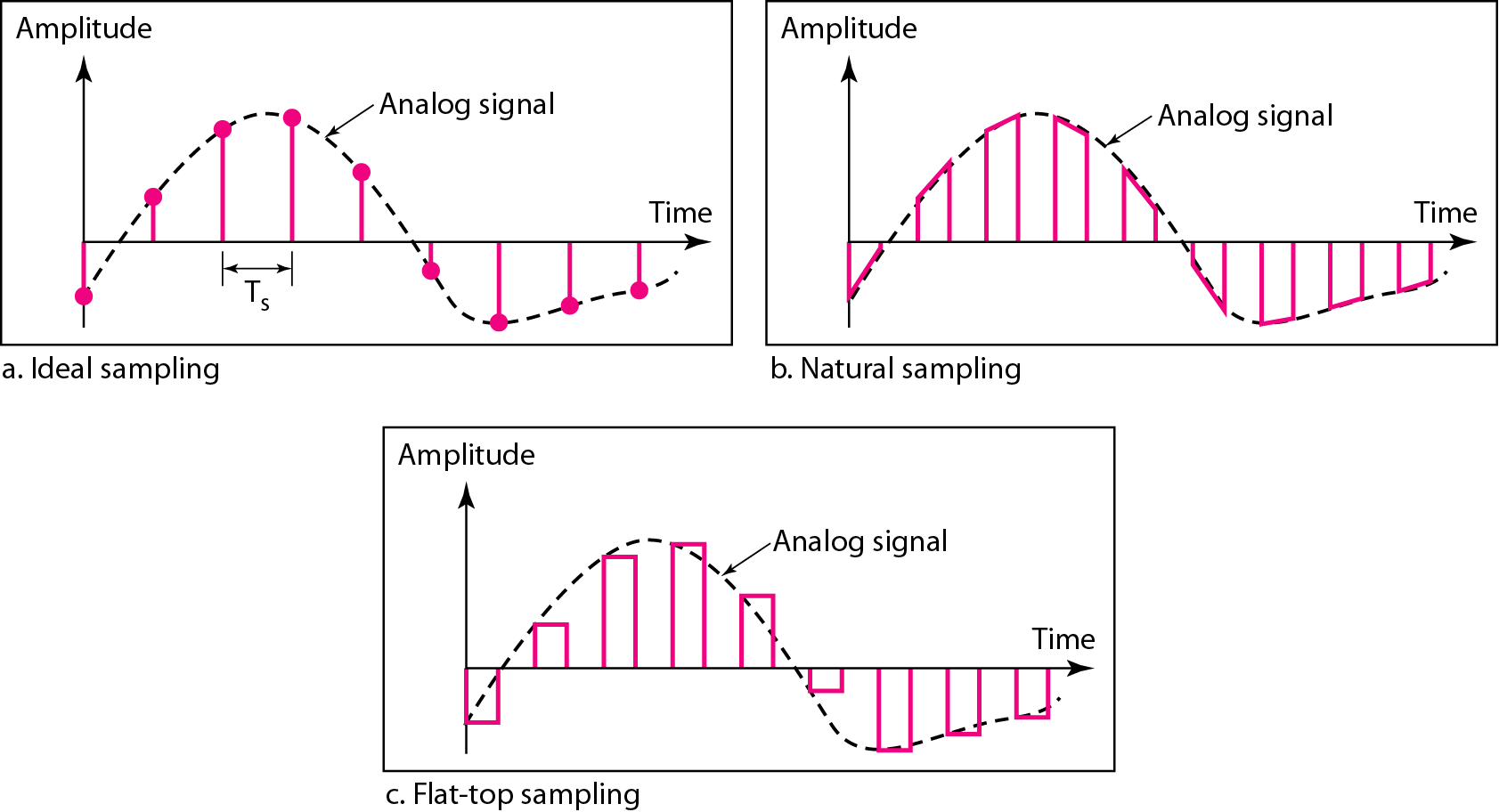 9
Recovery of a sampled sine wave for different sampling rates
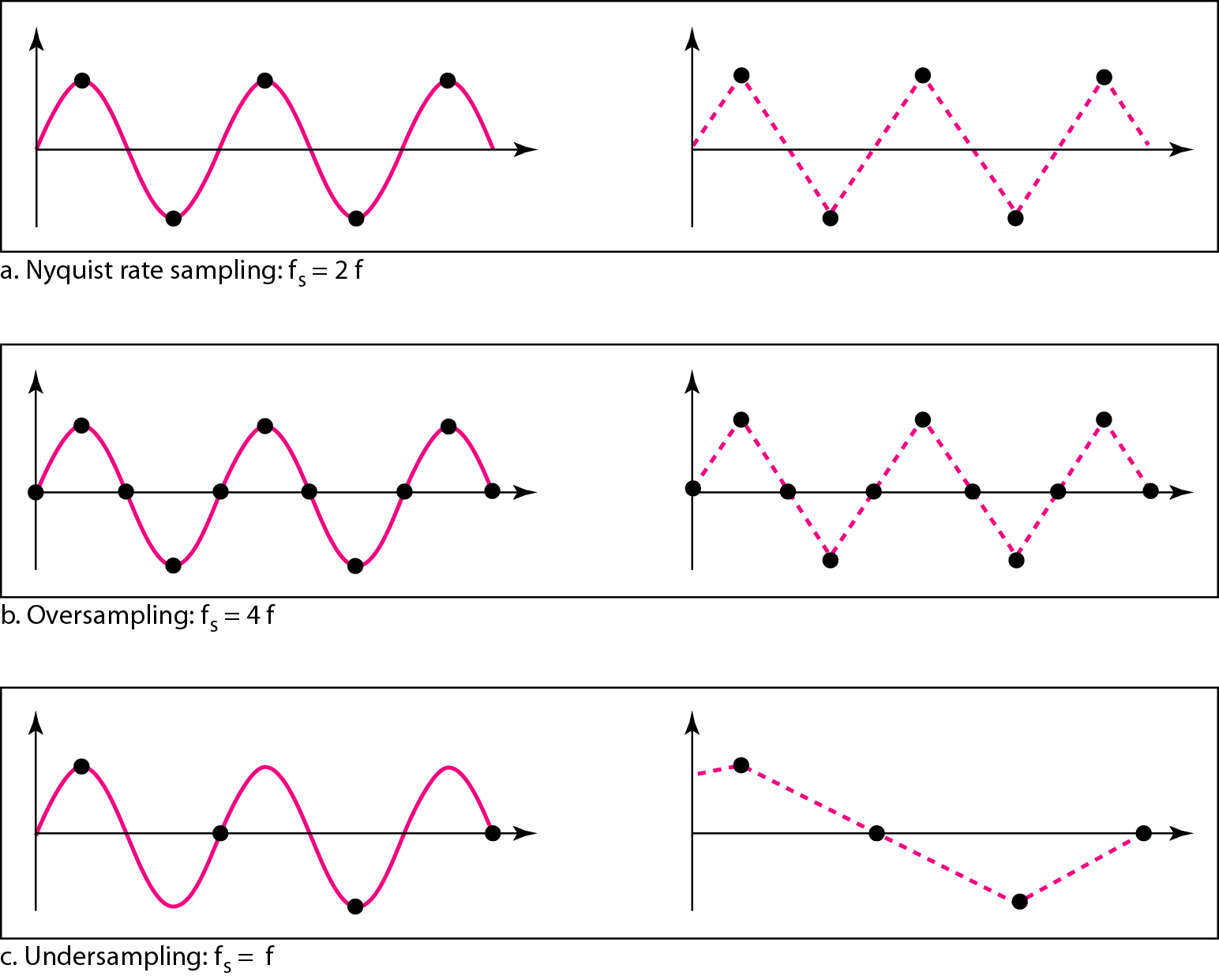 10
Quantization
Sampling results in a series of pulses of varying amplitude values ranging between two limits: a min and a max.
The amplitude values are infinite between the two limits.
We need to map the infinite amplitude values onto a finite set of known values.
This is achieved by dividing the distance between min and max into L zones, each of height 
 = (max - min)/L
11
PCM Decoder
To recover an analog signal from a digitized signal we follow the following steps:
We use a hold circuit that holds the amplitude value of a pulse till the next pulse arrives.
We pass this signal through a low pass filter with a cutoff frequency that is equal to the highest frequency in the pre-sampled signal.
The higher the value of L, the less distorted a signal is recovered.
12
Components of a PCM decoder
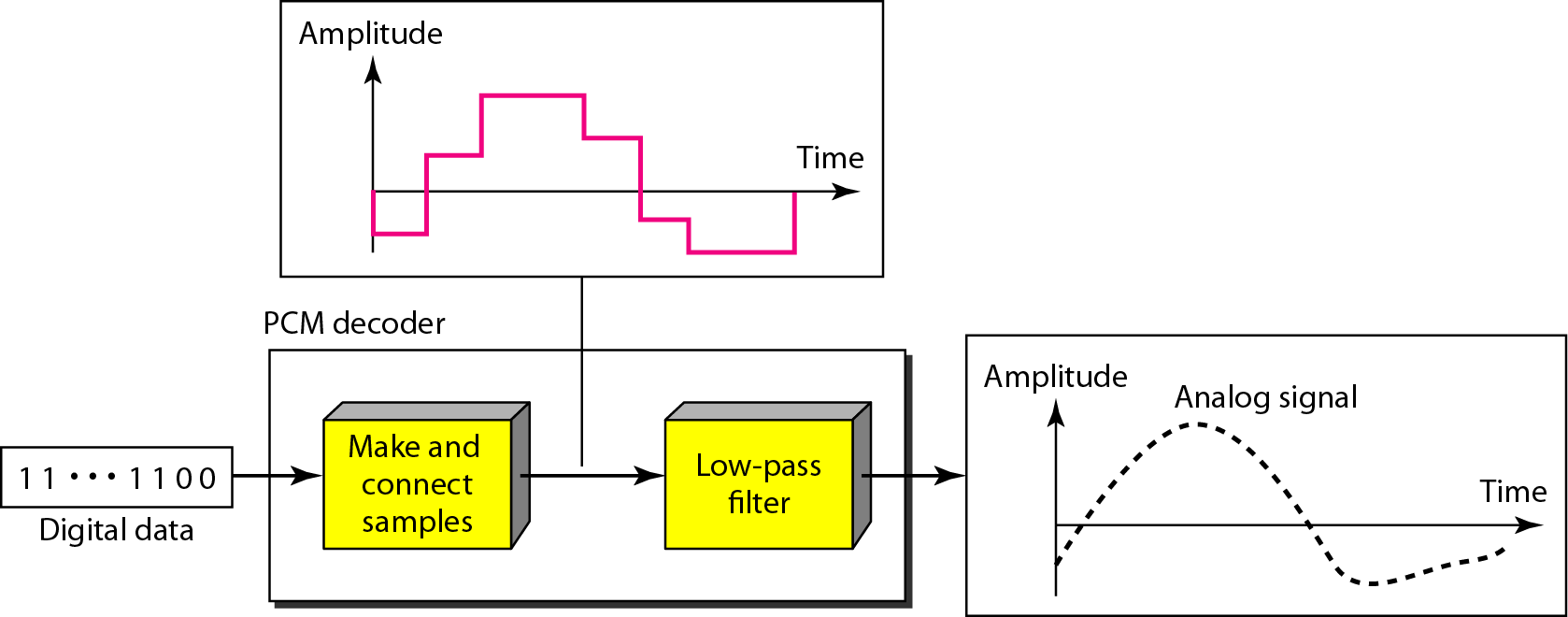 13
Bit rate and bandwidth requirements of PCM
The bit rate of a PCM signal can be calculated form the number of bits per sample x the sampling rate
Bit rate = nb x fs
The bandwidth required to transmit this signal depends on the type of line encoding used. Refer to previous section for discussion and formulas.
A digitized signal will always need more bandwidth than the original analog signal. Price we pay for robustness and other features of digital transmission.
14
Moulation Of Pcm
In the diagram, a sine wave (red curve) is sampled and quantized for pulse code modulation. The sine wave is sampled at regular intervals, shown as ticks on the x-axis. For each sample, one of the available values (ticks on the y-axis) is chosen by some algorithm. This produces a fully discrete representation of the input signal (shaded area) that can be easily encoded as digital data for storage or manipulation. For the sine wave example at right, we can verify that the quantized values at the sampling moments are 7, 9, 11, 12, 13, 14, 14, 15, 15, 15, 14, etc. Encoding these values as binary numbers would result in the following set of nibbles: 0111 (23×0+22×1+21×1+20×1=0+4+2+1=7), 1001, 1011, 1100, 1101, 1110, 1110, 1111, 1111, 1111, 1110, etc. These digital values could then be further processed or analyzed by a digital signal processor. Several PCM streams could also be multiplexed into a larger aggregate data stream, generally for transmission of multiple streams over a single physical link. One technique is called time-division multiplexing (TDM) and is widely used, notably in the modern public telephone system.
The PCM process is commonly implemented on a single integrated circuit and is generally referred to as an analog-to-digital converter (ADC).
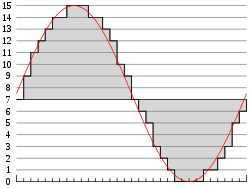 15
Demodulation
To produce output from the sampled data, the procedure of modulation is applied in reverse. After each sampling period has passed, the next value is read and the output signal is shifted to the new value. As a result of these transitions, the signal will have a significant amount of high-frequency energy. To smooth out the signal and remove these undesirable aliasing frequencies, the signal is passed through analog filters that suppress energy outside the expected frequency range (that is, greater than the Nyquist frequency ).[note 1] The sampling theorem suggests that practical PCM devices, provided a sampling frequency that is sufficiently greater than that of the input signal, can operate without introducing significant distortions within their designed frequency bands.
The electronics involved in producing an accurate analog signal from the discrete data are similar to those used for generating the digital signal. These devices are Digital-to-analog converters (DACs), and operate similarly to ADCs. They produce on their output a voltage or current (depending on type) that represents the value presented on their digital inputs. This output would then generally be filtered and amplified for use.
16
Limitation
There are potential sources of impairment implicit in any PCM system:
Choosing a discrete value near the analog signal for each sample leads to quantization error.[note 2]
Between samples no measurement of the signal is made; the sampling theorem guarantees non-ambiguous representation and recovery of the signal only if it has no energy at frequency fs/2 or higher (one half the sampling frequency, known as theNyquist frequency); higher frequencies will generally not be correctly represented or recovered.
As samples are dependent on time, an accurate clock is required for accurate reproduction. If either the encoding or decoding clock is not stable, its frequency drift will directly affect the output quality of the device
17
Delta Modulation
18
Introduction
This scheme sends only the difference between pulses, if the pulse at time tn+1 is higher in amplitude value than the pulse at time tn, then a single bit, say a “1”, is used to indicate the positive value.
If the pulse is lower in value, resulting in a negative value, a “0” is used.
This scheme works well for small changes in signal values between samples.
If changes in amplitude are large, this will result in large errors.
19
Process of delta modulation
20
Delta modulation component
21
Block diagram of DM
22
Delta demodulation component
23
Next form of pulse modulation the delta modulation
Transmits information only to indicate whether the analog signal that is being encoded goes up or goes down
The Encoder Outputs are highs or lows that “instruct” whether to go up or down, respectively
DM takes advantage of the fact that voice signals do not change abruptly
The analog signal is quantized by a one-bit ADC (a comparator implemented as a comparator) 
The comparator output is converted back to an analog signal with a 1-bit DAC, and subtracted from the input after passing through an integrator
The shape of the analog signal is transmitted as follows: a "1" indicates that a positive excursion has occurred since the last sample, and a "0" indicates that a negative excursion has occurred since the last sample.
24
Waveform
25
Signal Encoding
Digital to Digital
unipolar, polar, bipolar.

Analog to Analog
Amplitude Modulation, Frequency Modulation, Phase Modulation

Analog to Digital
Pulse Code Modulation

Digital to Analog
ASK, FSK, PSK, QAM
Basic Encoding Techniques
Digital data to analog signal
Amplitude-shift keying (ASK)
Amplitude difference of carrier frequency

Frequency-shift keying (FSK)
Frequency difference near carrier frequency

Phase-shift keying (PSK)
Phase of carrier signal shifted

Quadrature Amplitude Modulation (QAM).
Hierarchy
Types of digital-to-analog modulation
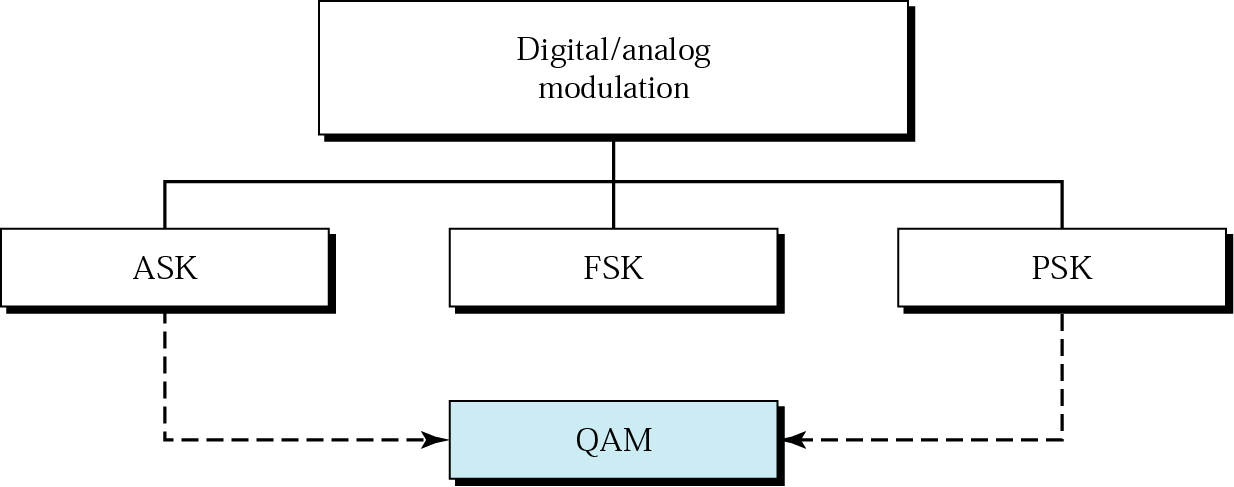 Amplitude-Shift Keying
One binary digit represented by presence of carrier, at constant amplitude
Other binary digit represented by absence of carrier




where the carrier signal is Acos(2πfct)
Digital to Analog Modulation
Amplitude Shift Keying (ASK)
the strength of the carrier signal is varied to represent binary 0 or 1

Both frequency and phase remain constant while amplitude changes

The peak amplitude of the signal during each bit duration is constant

ASK transmission is highly susceptible to noise interference
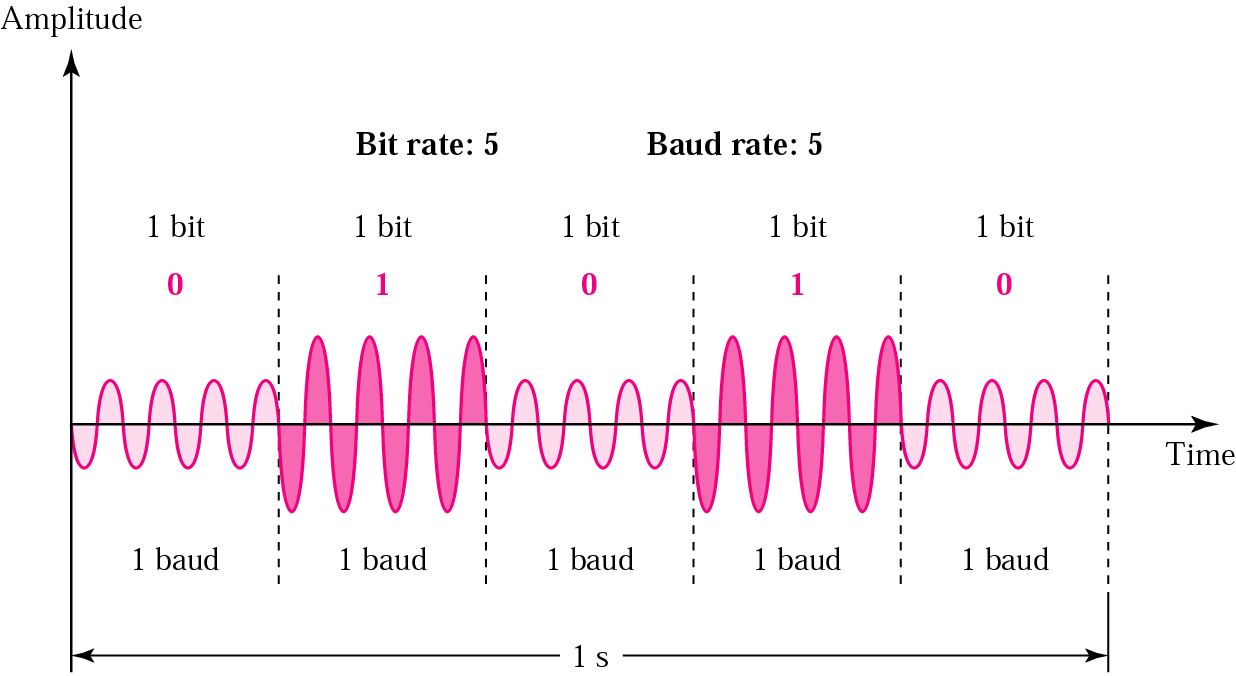 Amplitude Shift Keying (ASK) (contd.)
Bandwidth for ASK


Nbaud: the baud rate
d: the factor related to the modulation process (with a minimum value of 0)
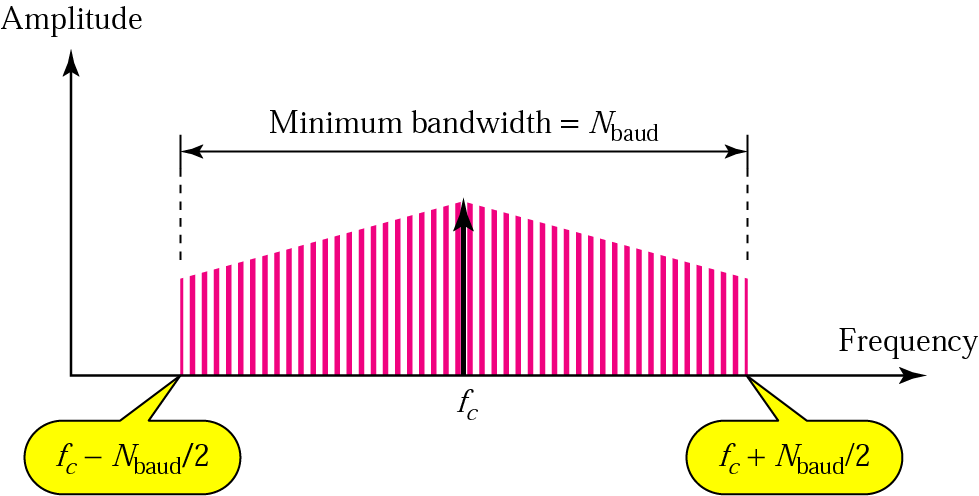 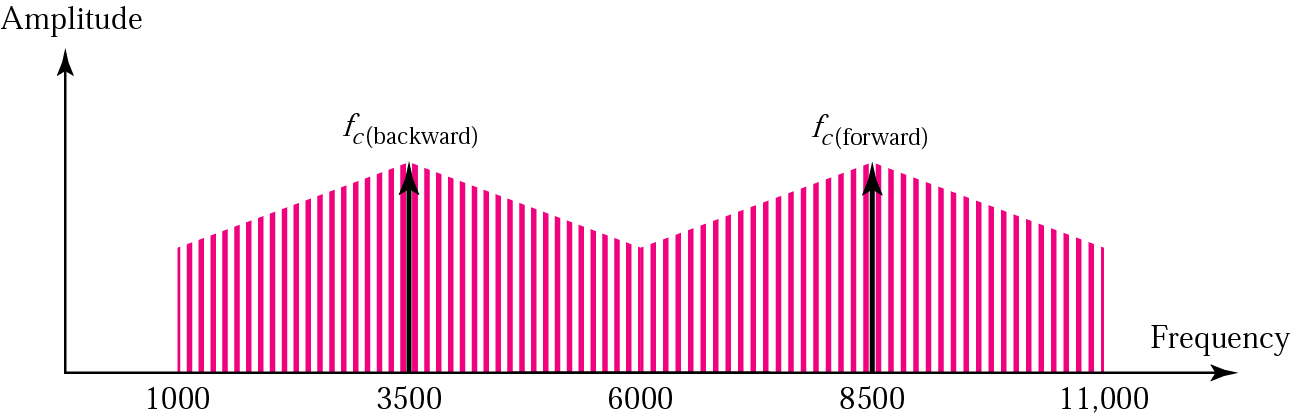 Amplitude-Shift Keying
Susceptible to sudden gain changes

Inefficient modulation technique

On voice-grade lines, used up to 1200 bps

Used to transmit digital data over optical fiber
Amplitude Shift Keying (ASK) (contd.)
A popular ASK technique is called on/off keying (OOK)
One of the bit value is represented by no voltage
() reducing total required transmission energy
Binary Frequency-Shift Keying (BFSK)
Two binary digits represented by two different frequencies near the carrier frequency





where f1 and f2 are offset from carrier frequency fc by equal but opposite amounts
Frequency Shift Keying (FSK)
The frequency of the carrier signal is varied to represent binary 1 or 0
Both peak amplitude and phase remain constant
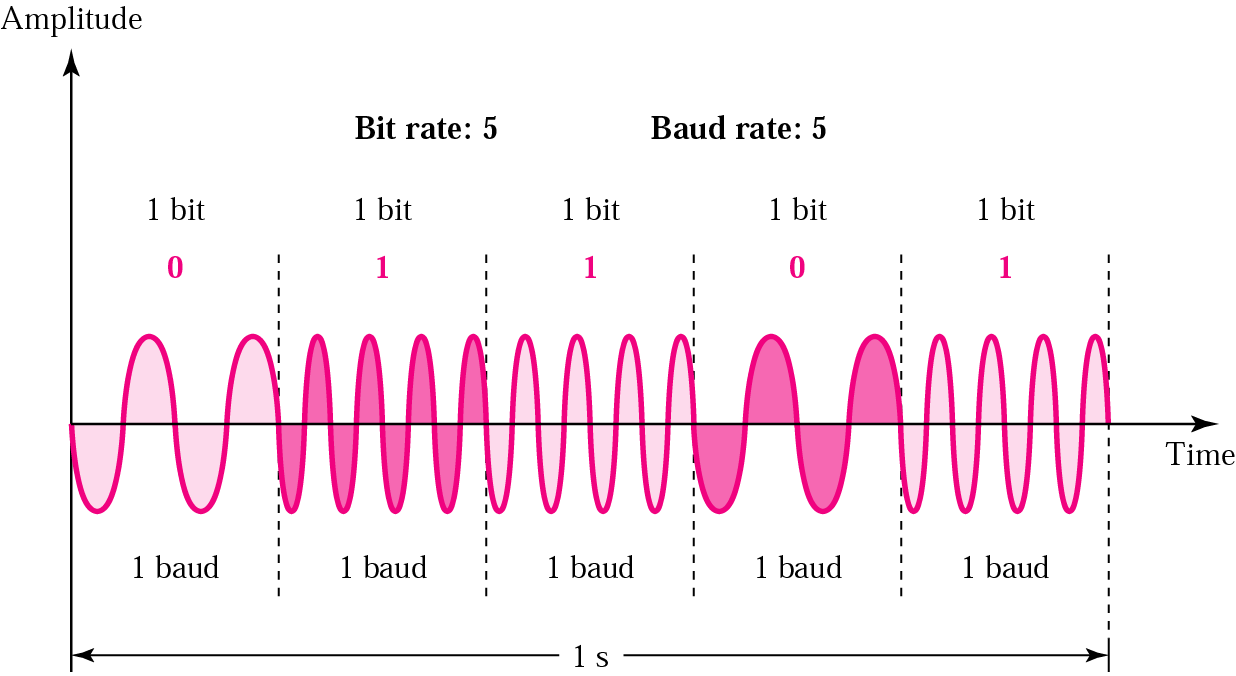 Frequency Shift Keying (FSK) (contd.)
() avoiding most of the problems from noise
() the limiting factors are the physical capabilities of the carrier
Bandwidth for FSK
			BW=fc1 fc0+ Nbaud
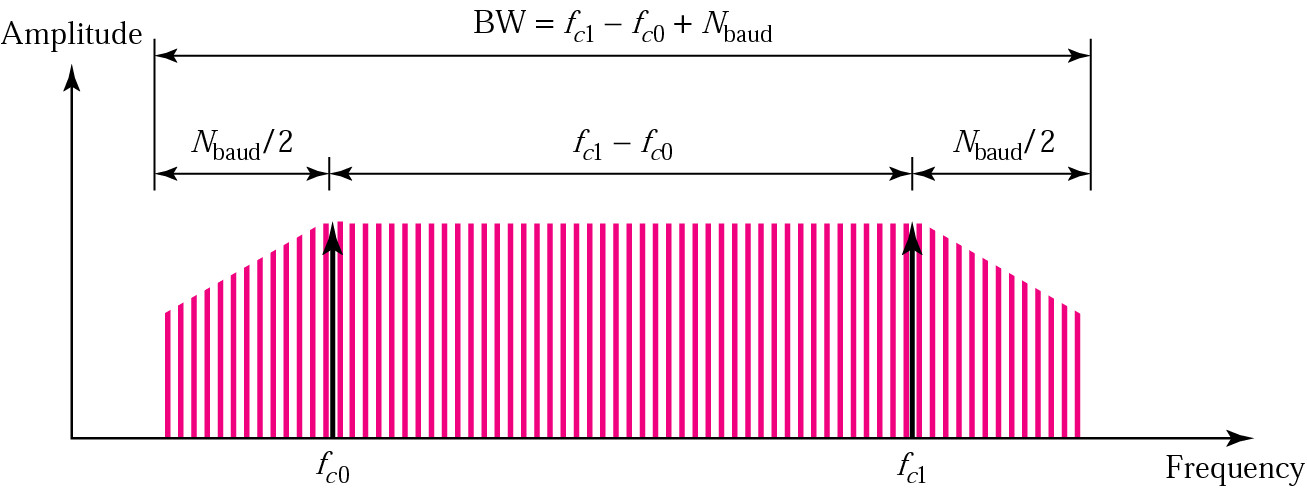 Binary Frequency-Shift Keying (BFSK)
Less susceptible to error than ASK

On voice-grade lines, used up to 1200bps

Used for high-frequency (3 to 30 MHz) radio transmission

Can be used at higher frequencies on LANs that use coaxial cable
Phase-Shift Keying (PSK)
Two-level PSK (BPSK)
Uses two phases to represent binary digits
Phase Shift Keying (PSK)
The phase of the carrier is varied to represent binary 1 or 0

Both amplitude and frequency remain constant

Also called 2-PSK or binary PSK (only o0 and 1800)
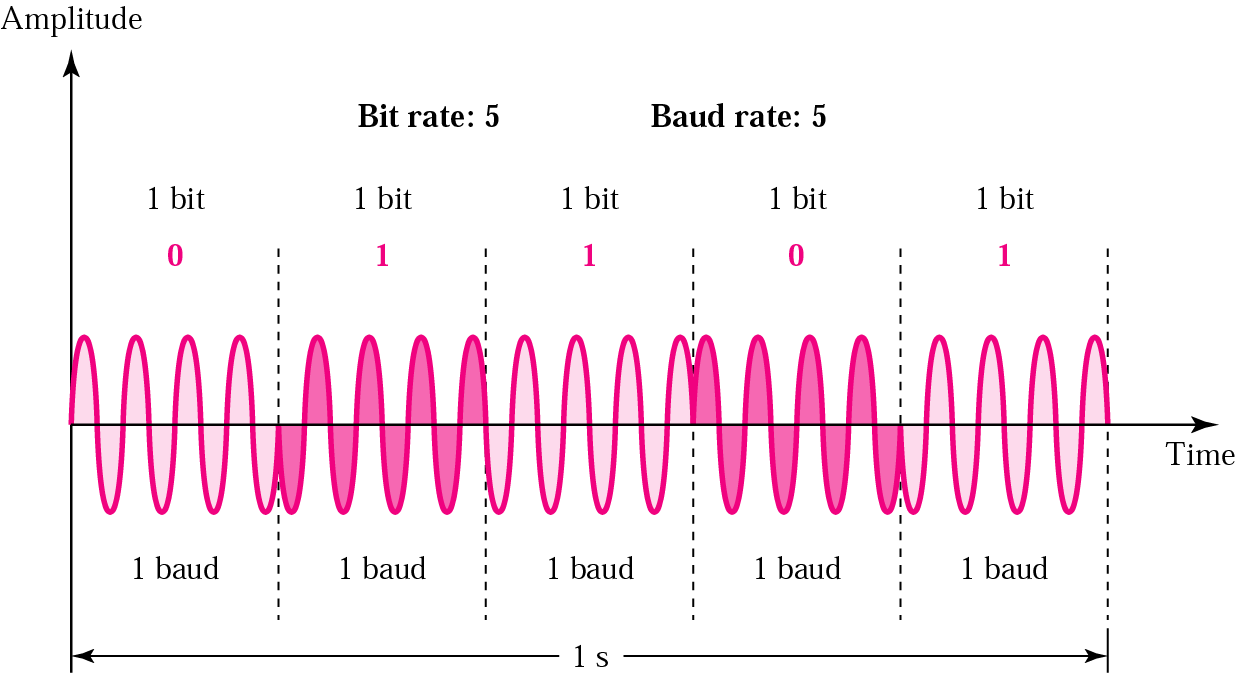 Phase Shift Keying (PSK) (contd.)
Constellation
() not susceptible to the noise degradation that affects ASK
() not susceptible to the bandwidth limitation that affects FSK
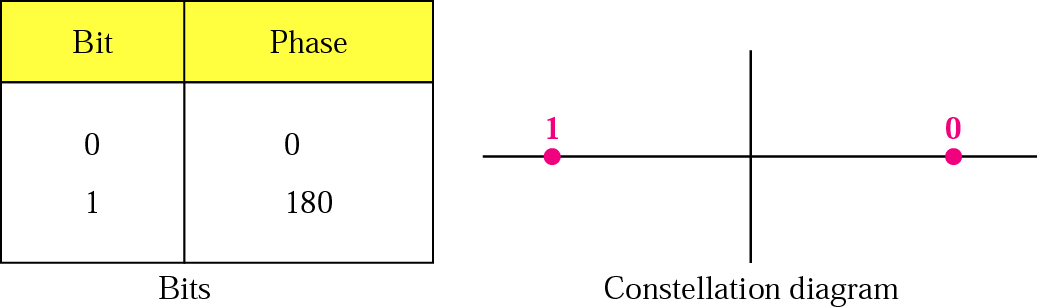 Phase Shift Keying (PSK) (contd.)
Bandwidth for PSK
The minimum bandwidth required for PSK transmission is the same as that required for ASK transmission
PSK and ASK have the same baud rate
PSK has higher bit rate than ASK
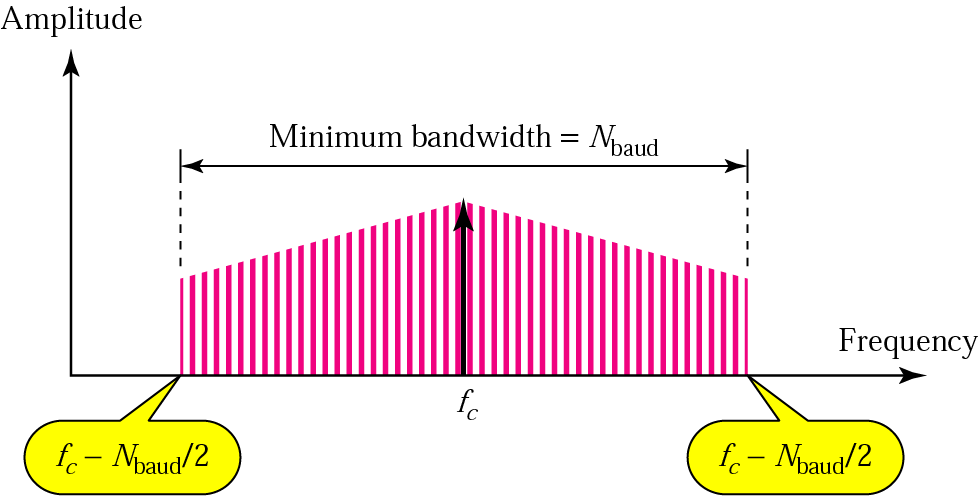 Phase-Shift Keying (PSK)
Four-level PSK (QPSK)
Each element represents more than one bit
4-PSK
Also known as Q-PSK
Dibit: the pair of bits represented by each phase
Twice transmission rate, compared to 2-PSK
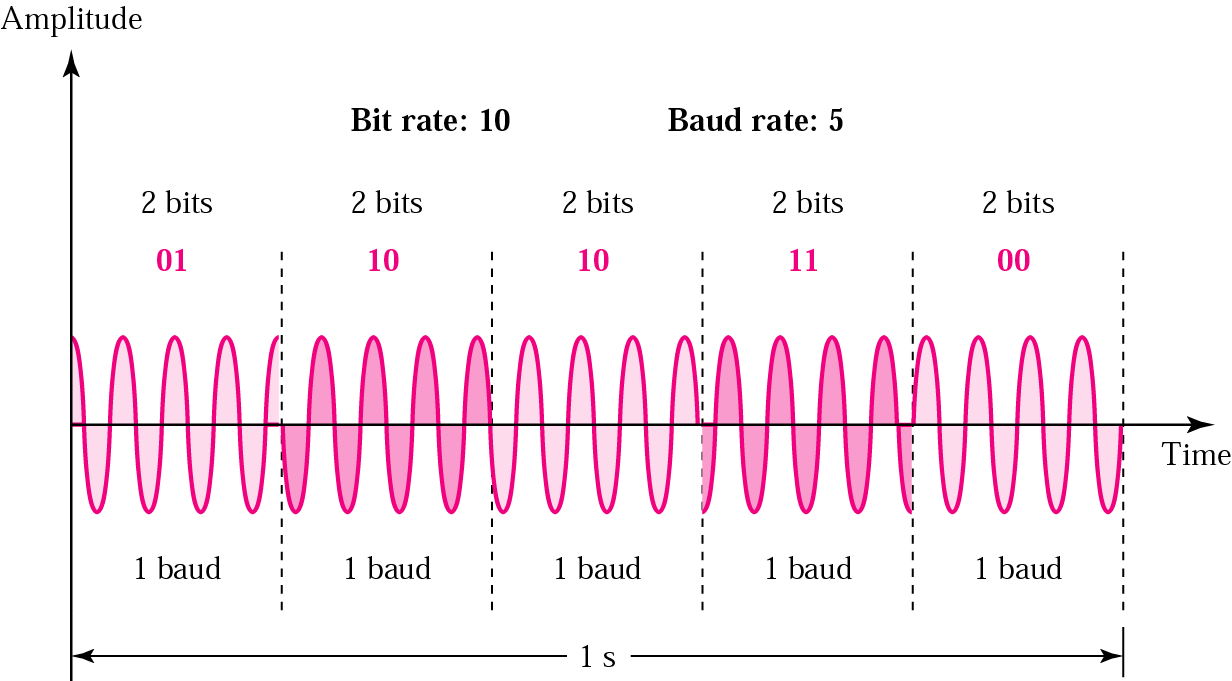 Digital to Analog Modulation
Phase Shift Keying (PSK) The following figure shows clearly the relationship of phase to bit value
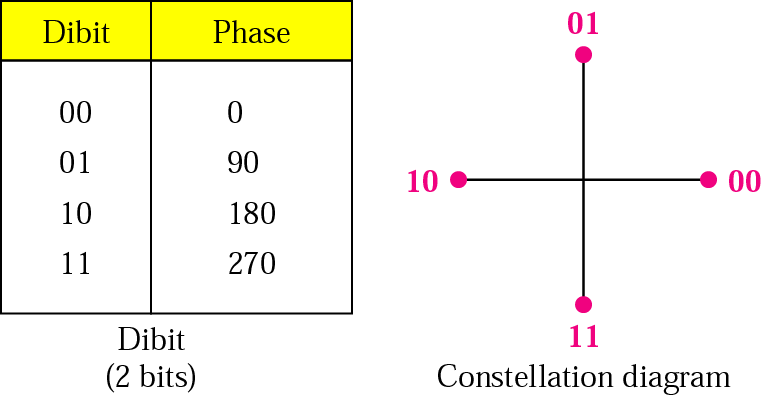 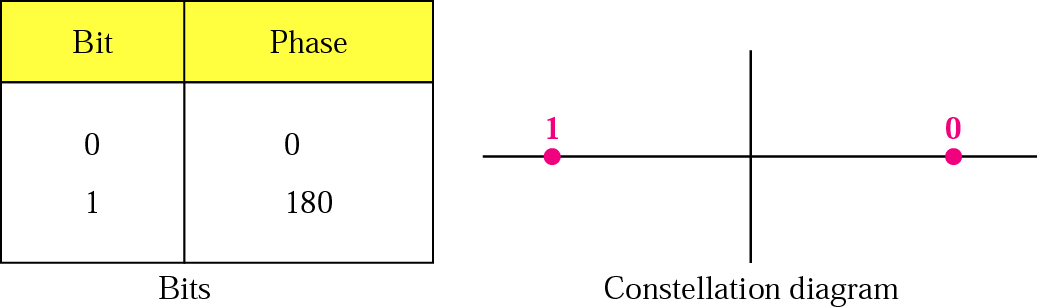 2-PSK constellation
4-PSK constellation
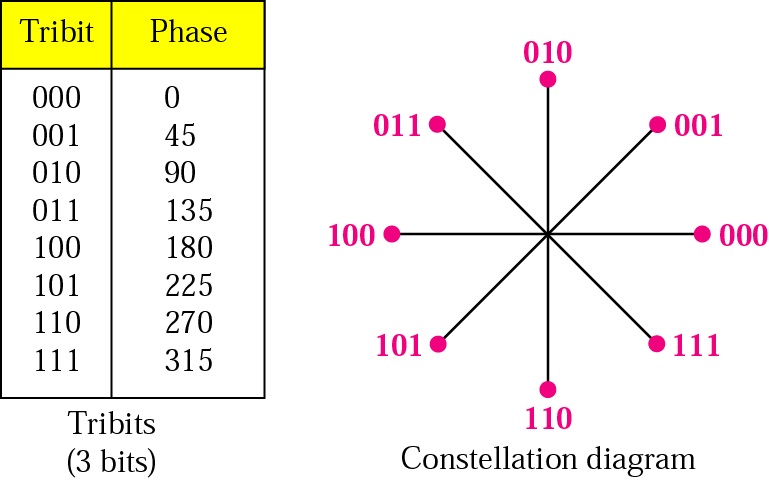 8-PSK constellation
Quadrature Amplitude Modulation (QAM)
Why QAM?
PSK is limited by the capability of the equipment to distinguish small differences in phase
Thus limit its potential bit rate

QAM is a combination of ASK and PSK

In general, the number of amplitude shifts is fewer than the number of phase shifts
Quadrature Amplitude Modulation (QAM) (contd.)
Figure 5.15    Time domain for an 8-QAM signal
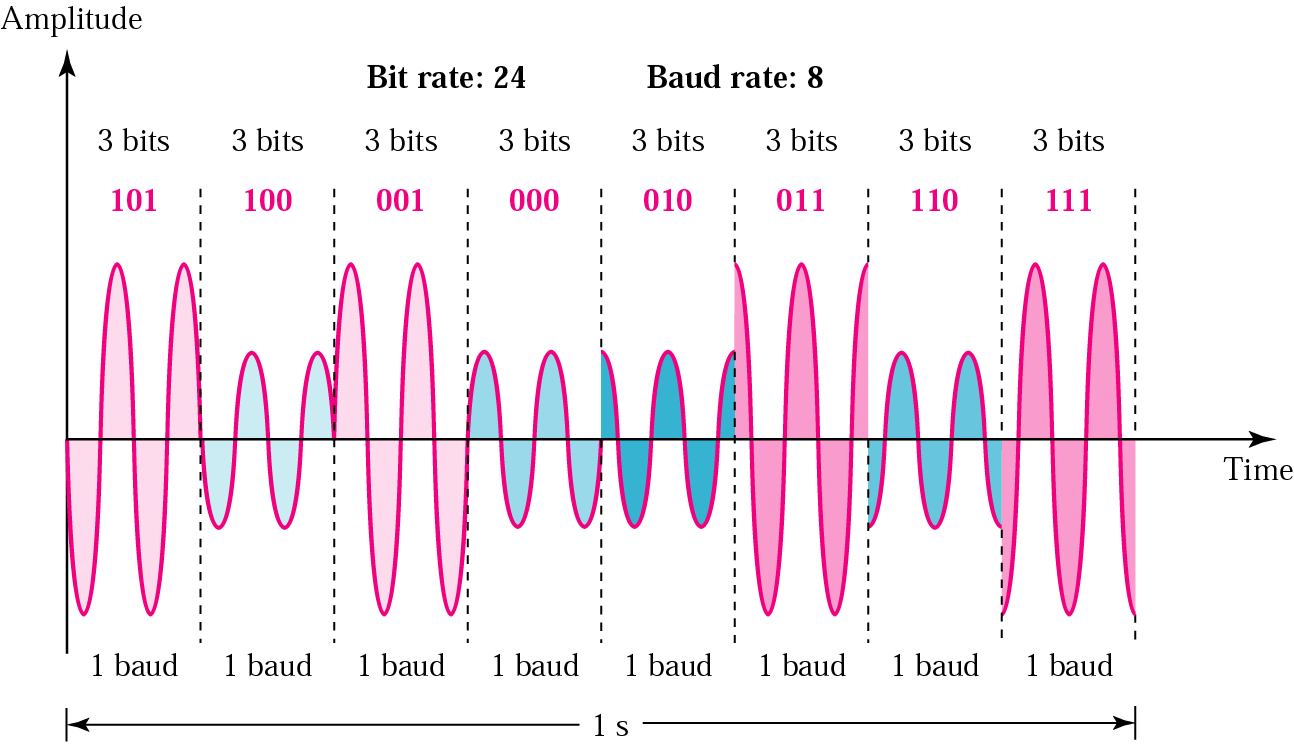 Quadrature Amplitude Modulation (QAM) (contd.)
Figure 5.14    The 4-QAM and 8-QAM constellations
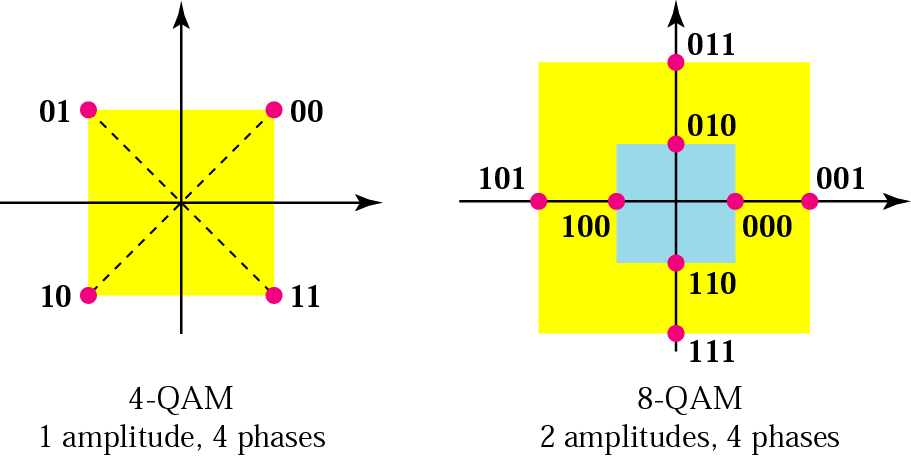 Quadrature Amplitude Modulation
QAM is a combination of ASK and PSK

Two different signals sent simultaneously on the same carrier frequency
Simple implementation of DM
50
Limitation of Dm
Slope overload
When the analog signal has a high rate of change, the DM can “fall behind” and a distorted output occurs
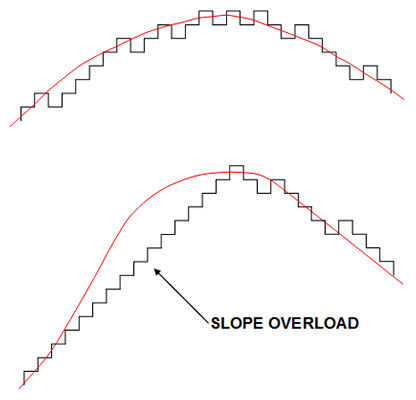 51
Thank you
52